Africa
Inserite i vostri nomi
 mettete un’immagine
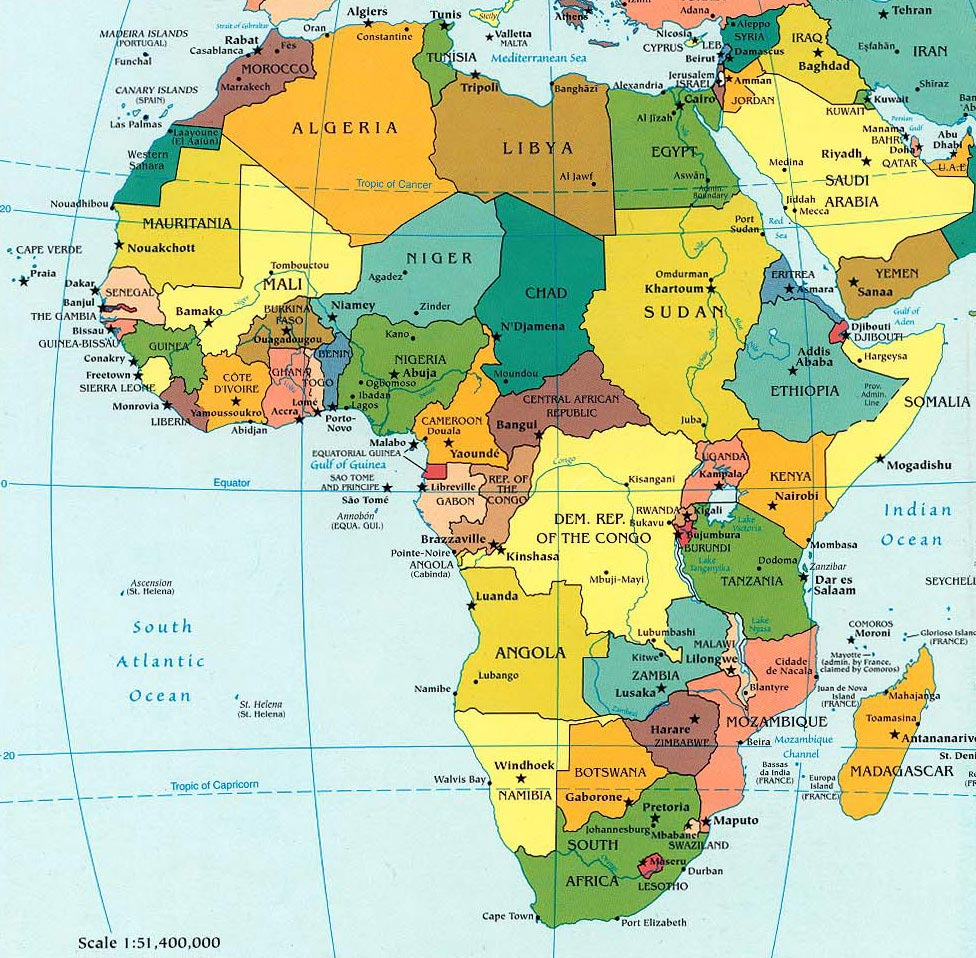 Densità della popolazione
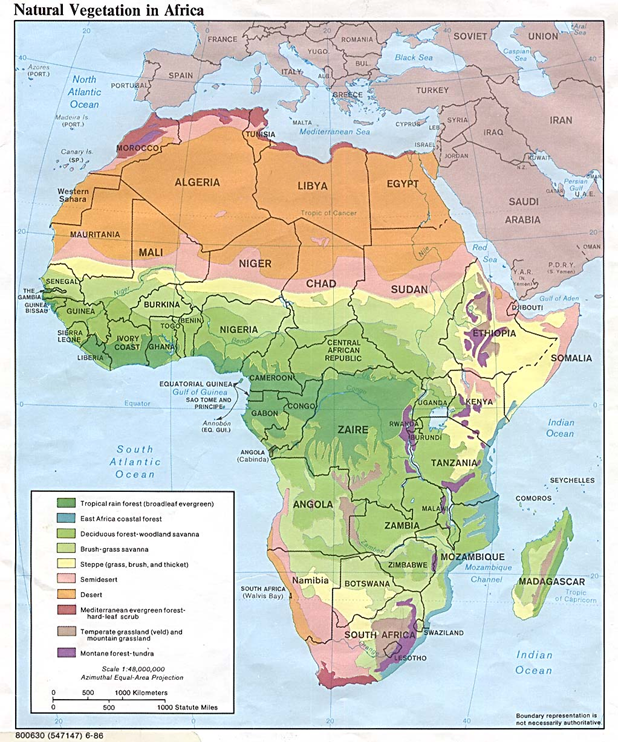 Quali sono le zone più popolate e in quali Stati?
Confronta con la carta della vegetazione e prova a spiegare
Quali sono le città più importanti e in quale Stato si trovano?
Le condizioni di vita
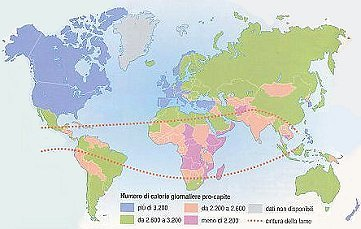 Quali sono gli Stati africani in cui vengono consumate un minor numero di calorie?
L’acqua
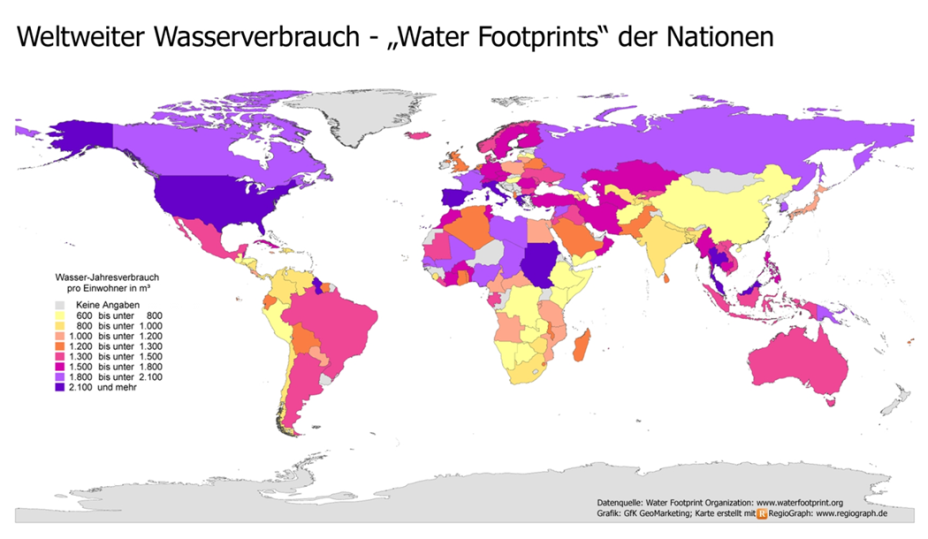 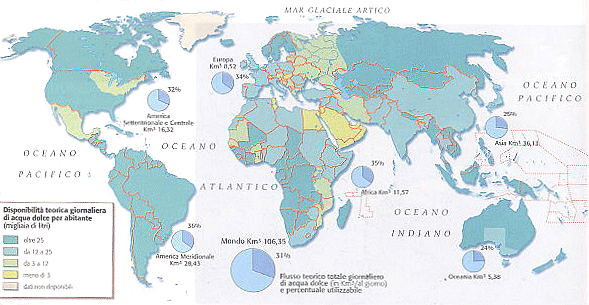 In quali Stati africani c’è minor diponibilità di acqua dolce?
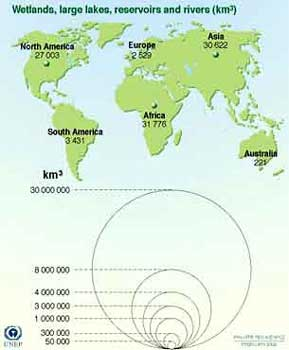 Ma c’è acqua in Africa? Confronta con gli altri continenti. Allora, quale pensi sia il problema?
La popolazione
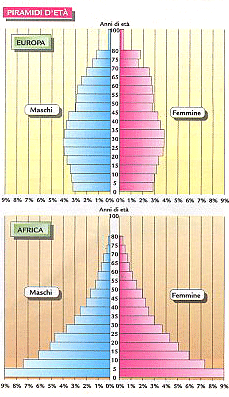 Analizza la piramide delle età e prova a spiegarla
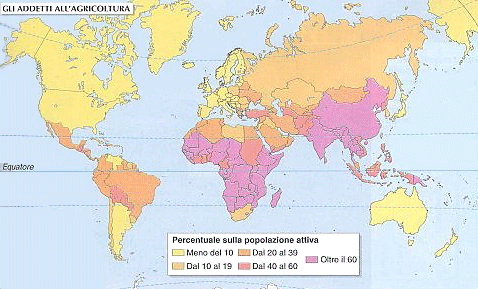 Perché in Africa c’è una maggior percentuale di popolazione attiva rispetto all’Europa? Pensa alla piramide dell’età
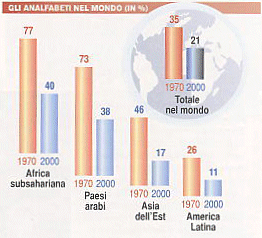 Confronta i dati dell’analfabetismo nel modo. Chi pensi saranno la maggior parte degli analfabeti, uomini o donne? Controlla su worldmapper  http://www.worldmapper.org/display.php?selected=198
ISU:         Il livello di salute, rappresentato dalla speranza di vita alla nascita;                                         Il livello di istruzione, basato sul grado di alfabetizzazione della popolazione                                          e la media degli anni di scolarità;                                         Il livello di reddito, calcolato sul Pil pro-capite.
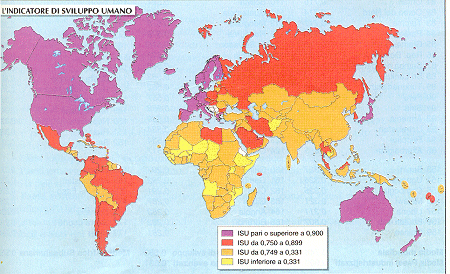 Quali sono gli Stati africani con l’ISU più basso?
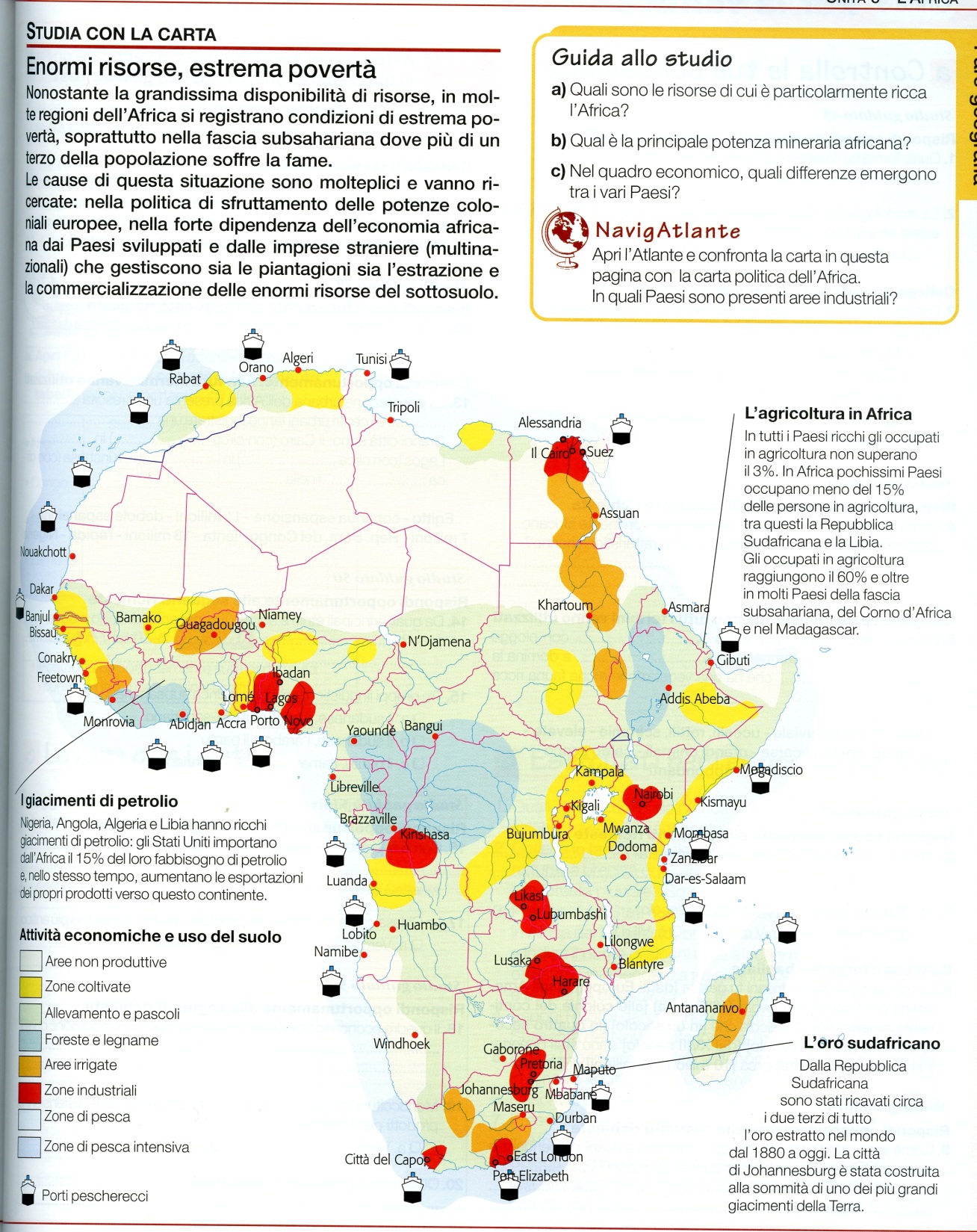 Rispondi alle domande
LA RELIGIONE
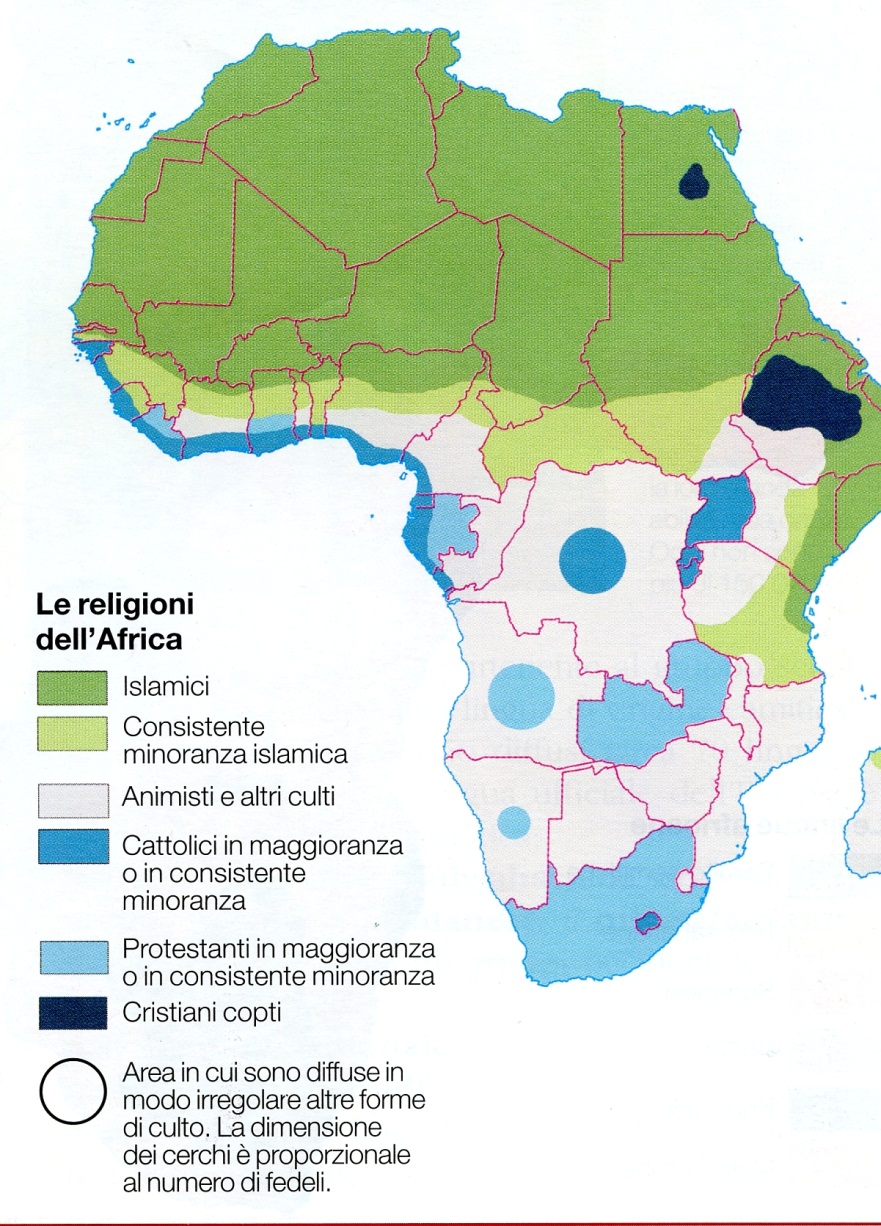 In quali stati sono presenti cristiani e di quale confessione?
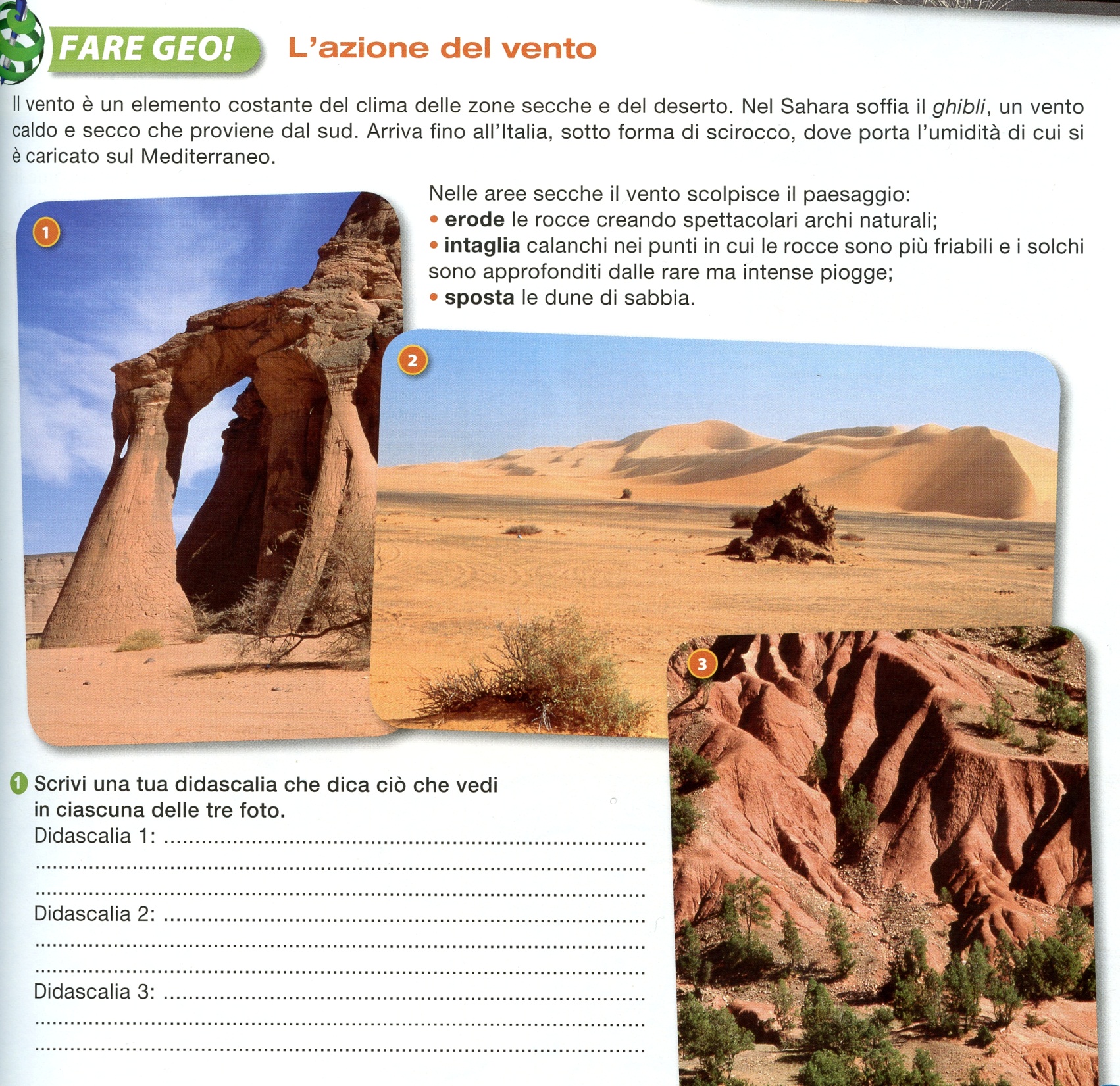